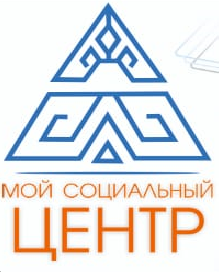 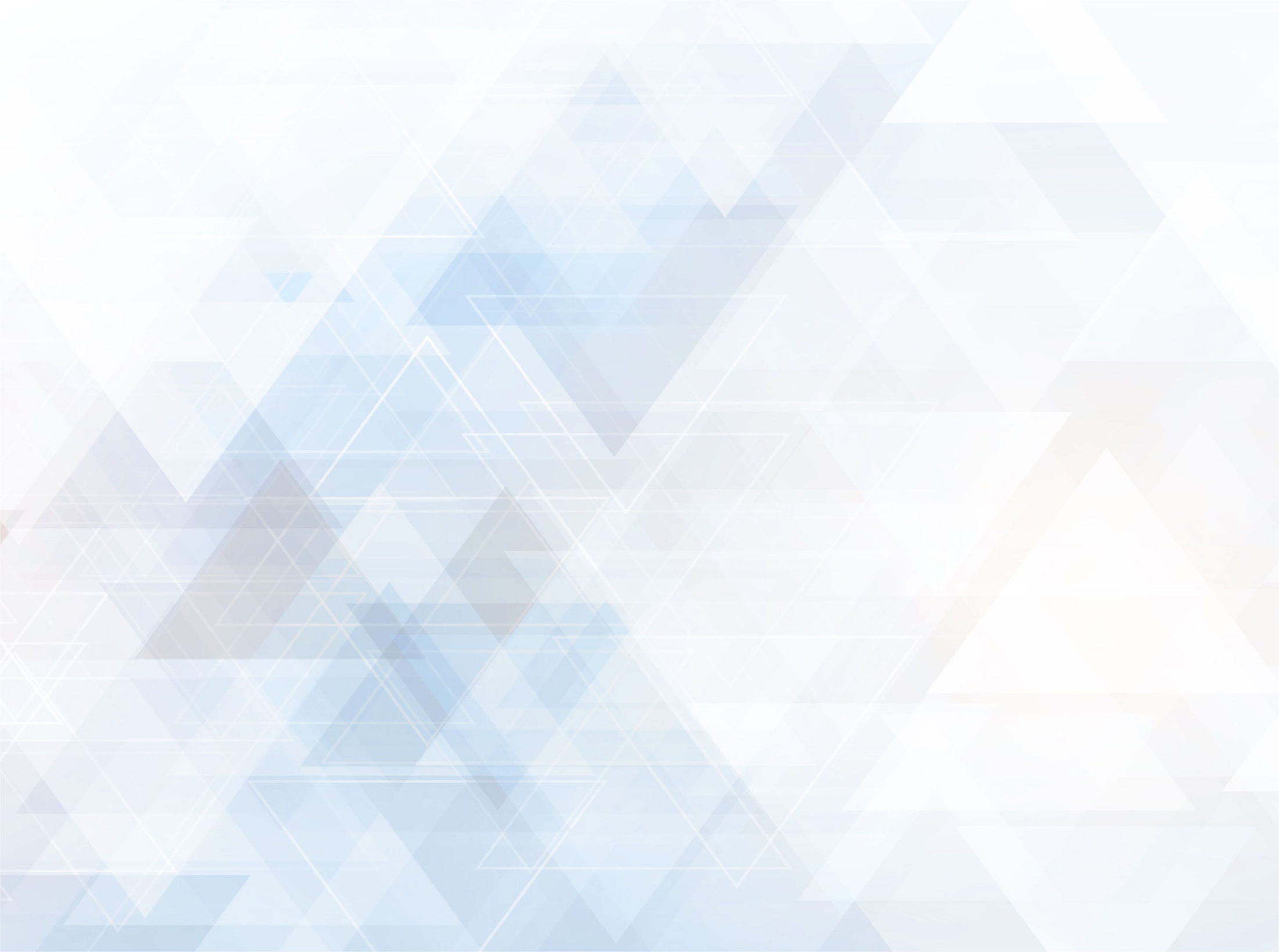 О реализации 
социальной практики 
«СКАЗКИ ДЕДУШКИ ЕРМОЛАЯ»
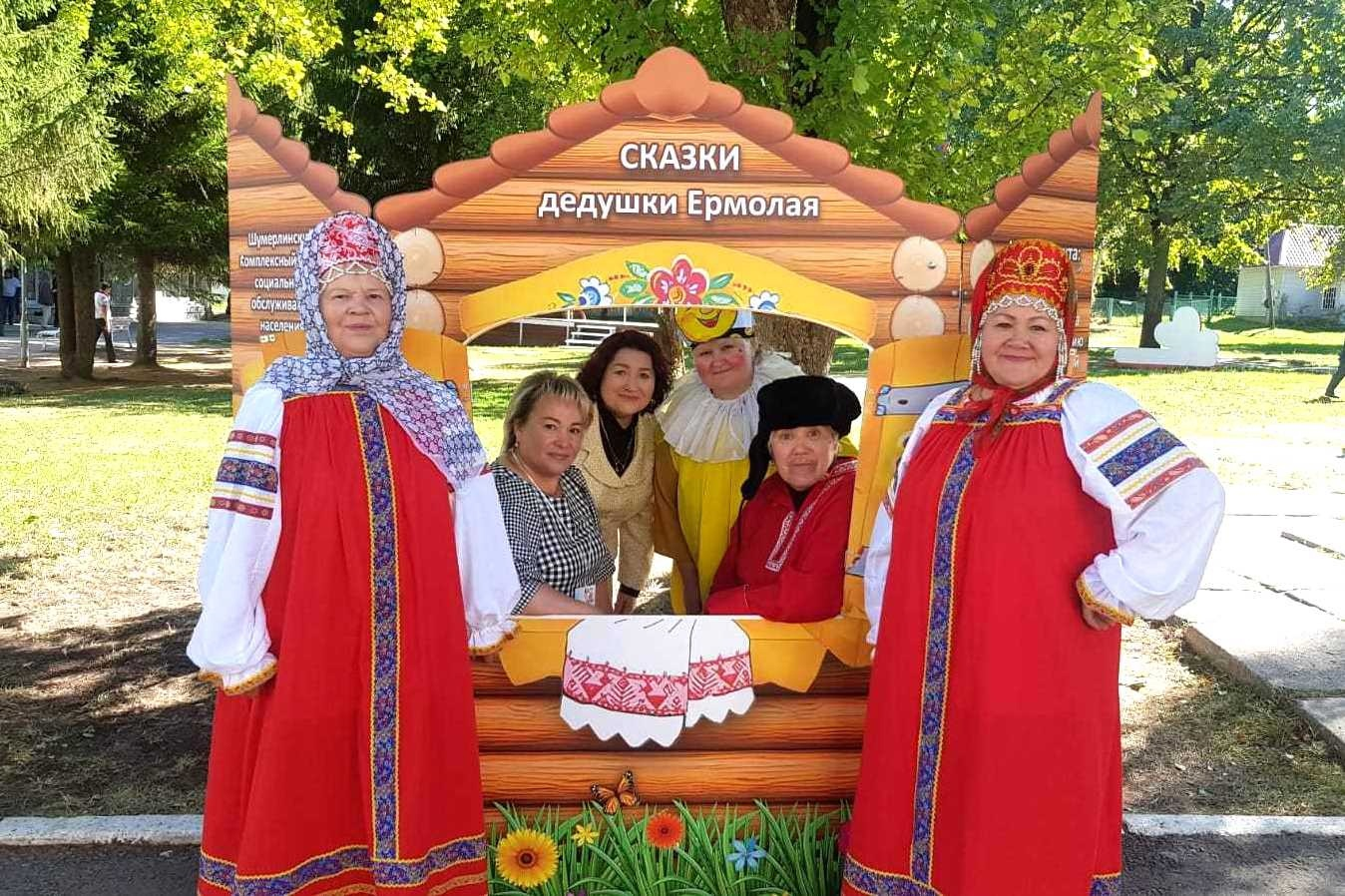 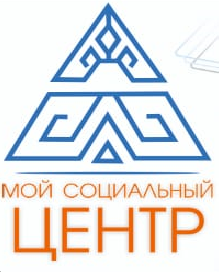 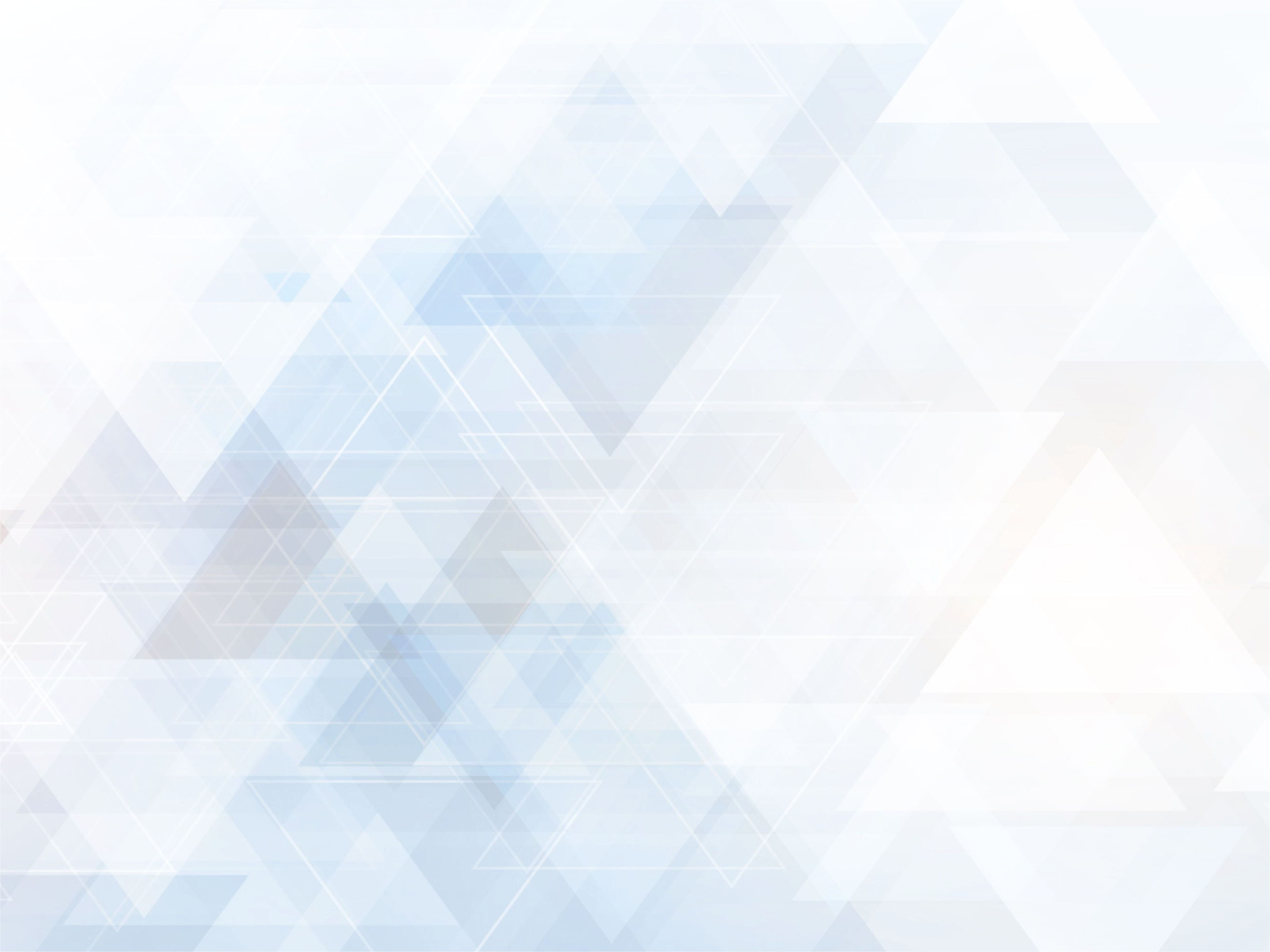 «Сказка в гостях» у семей с детьми ОВЗ
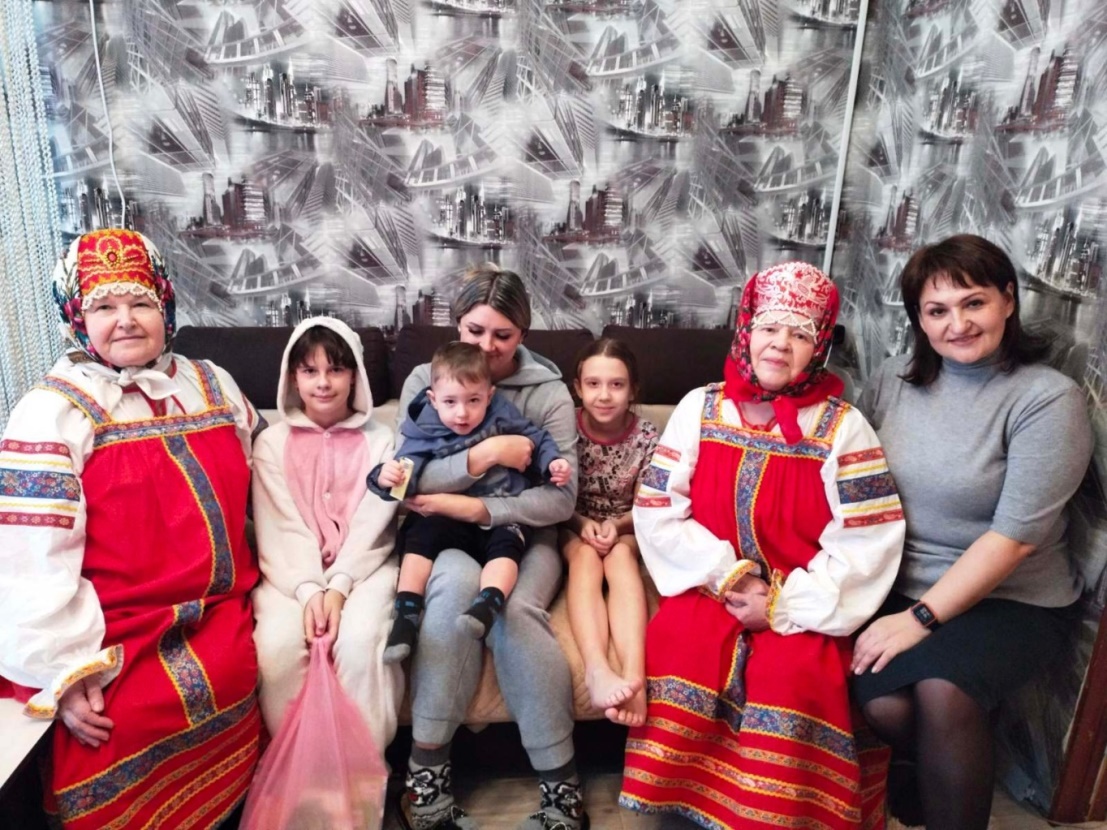 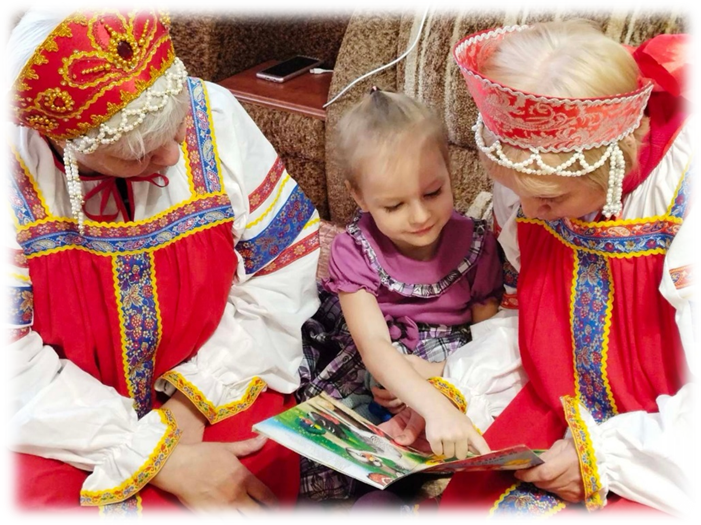 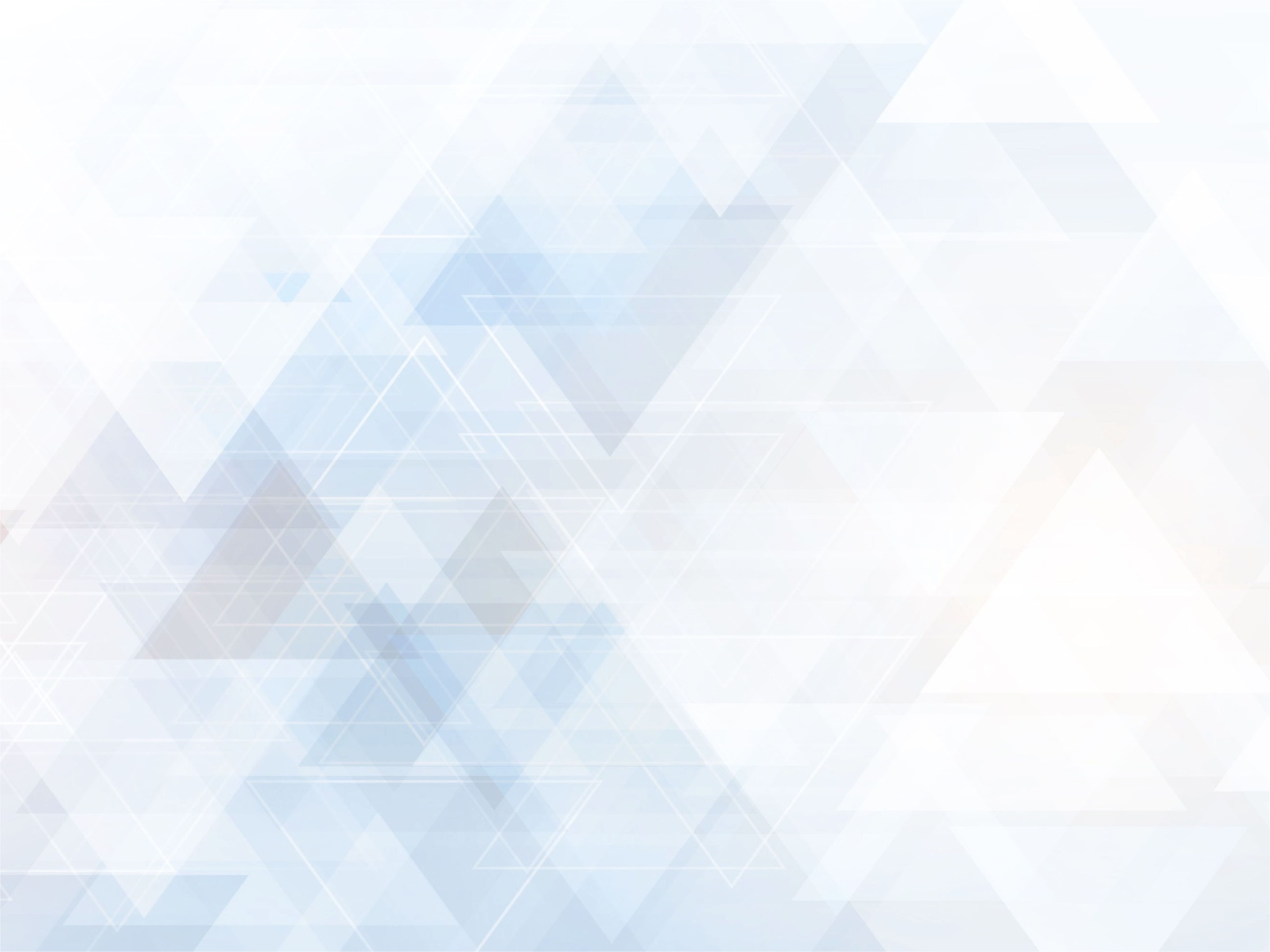 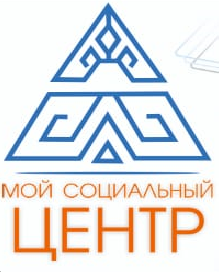 Дошкольные учреждения
 г.Шумерля
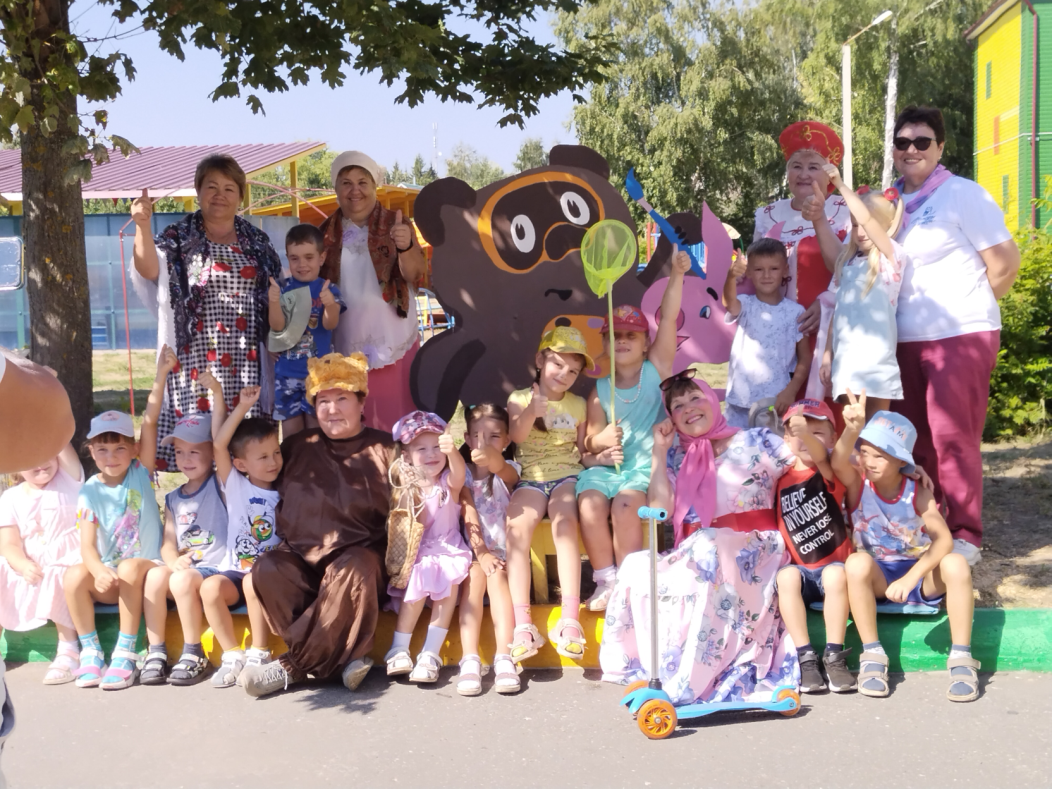 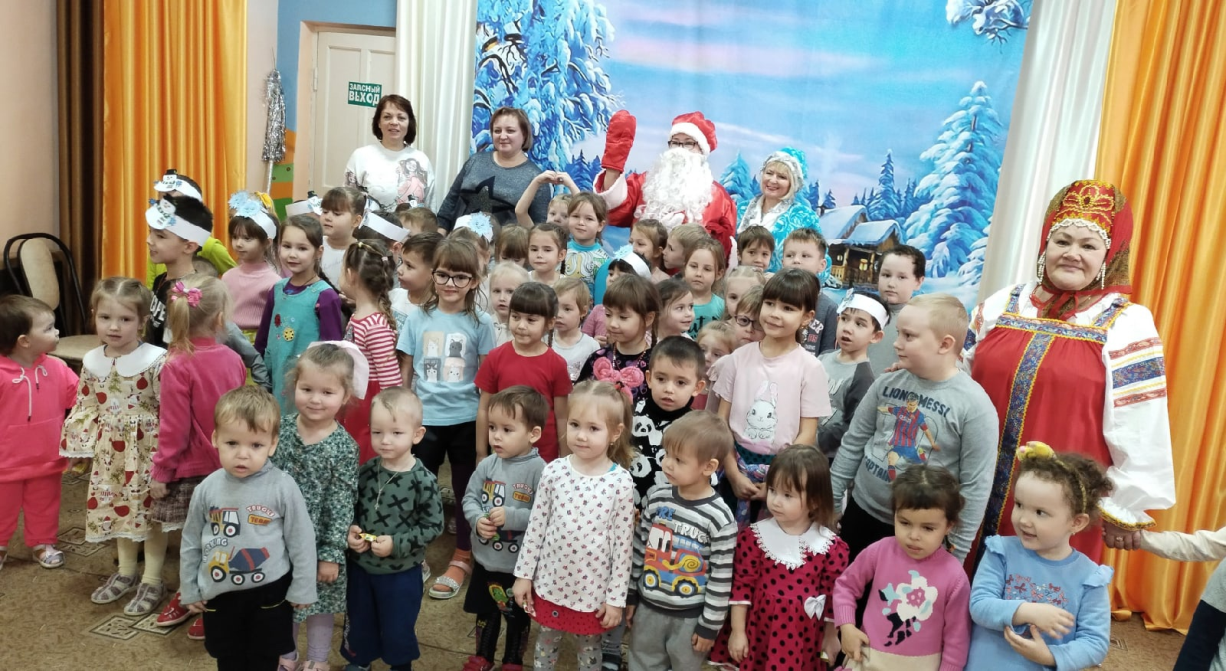 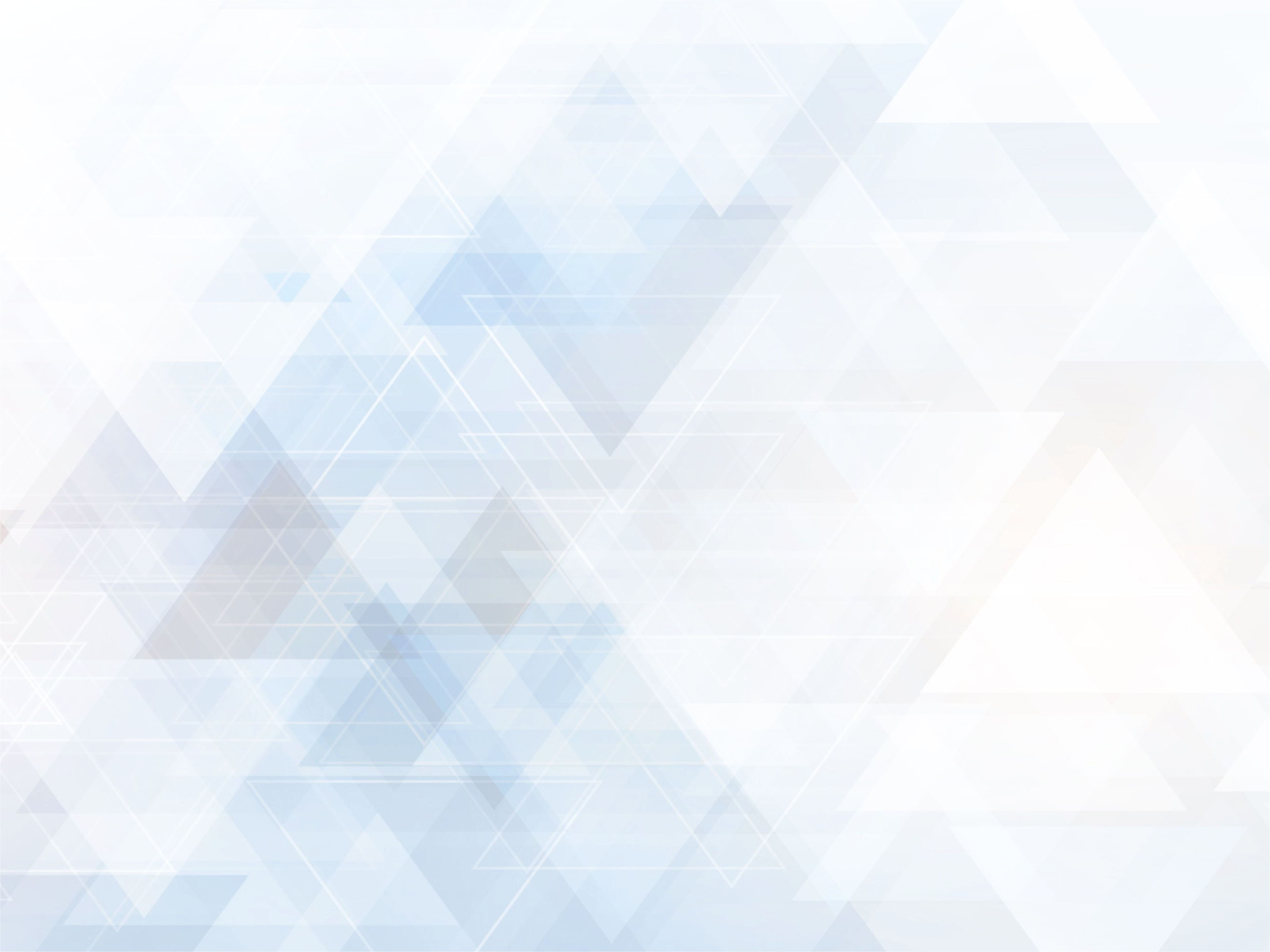 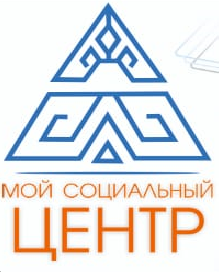 Совместно с детьми отделения помощи семье и детям ШКЦСОН познакомились с русской народной сказкой
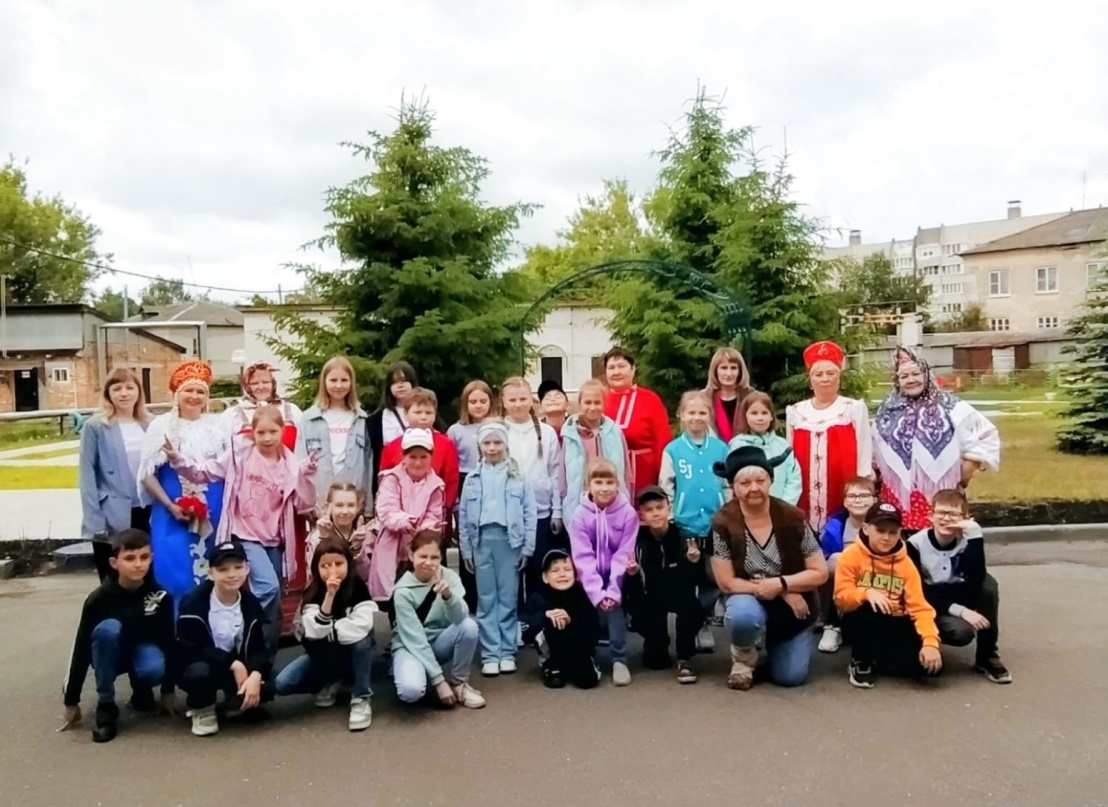 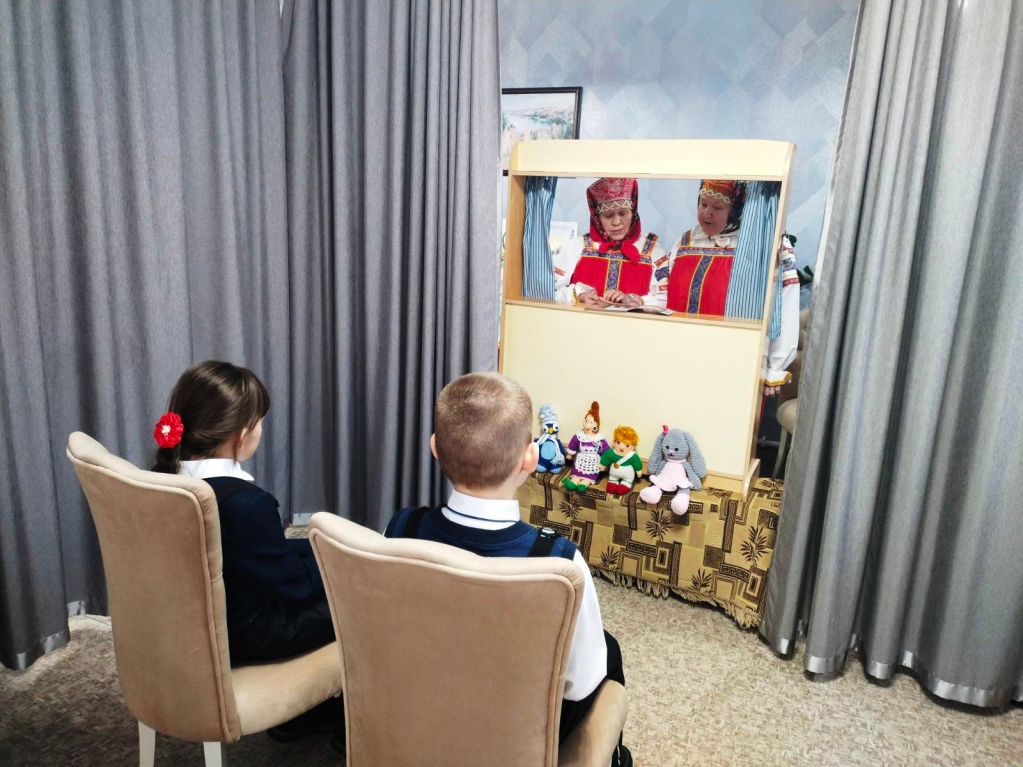 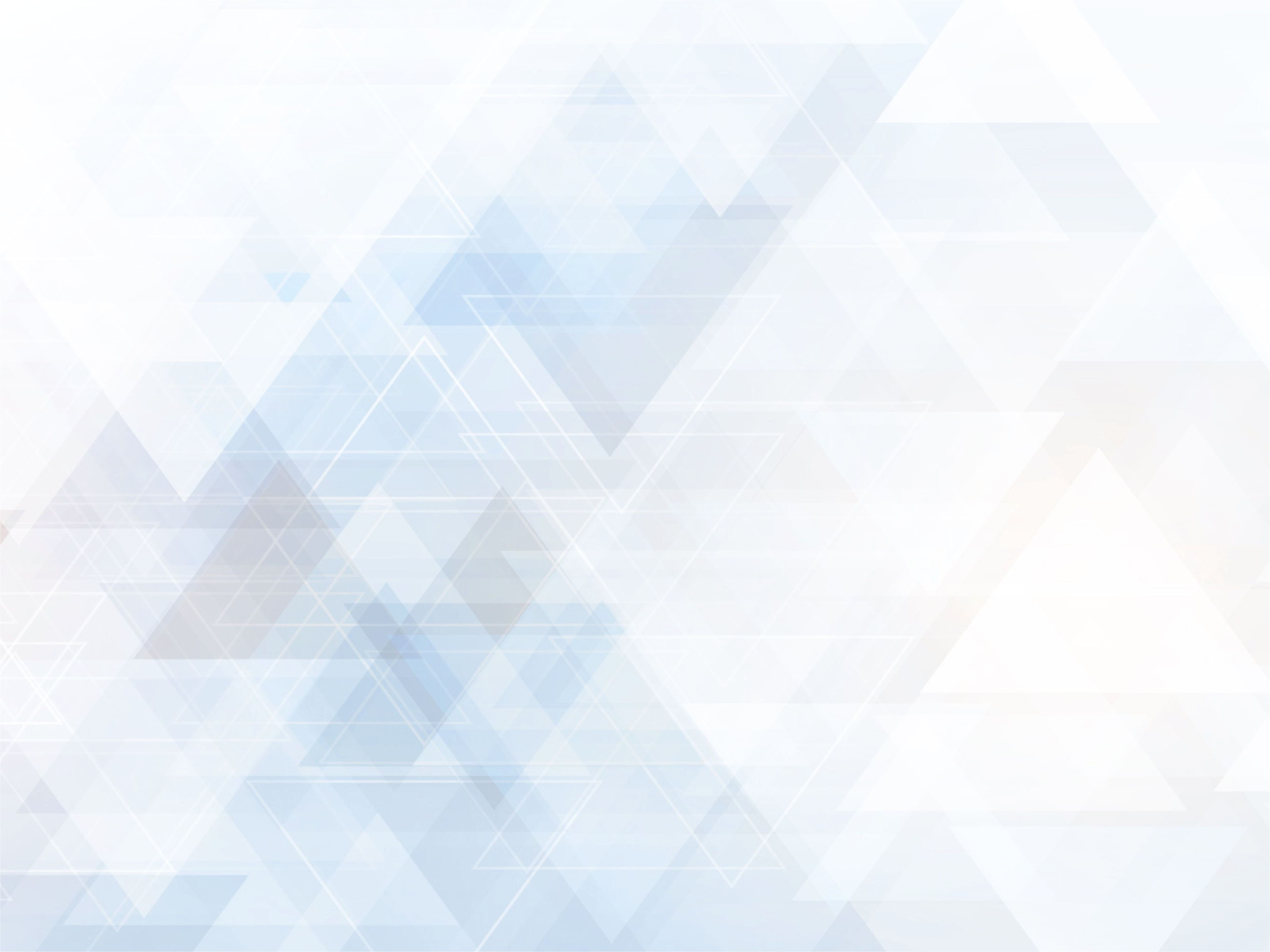 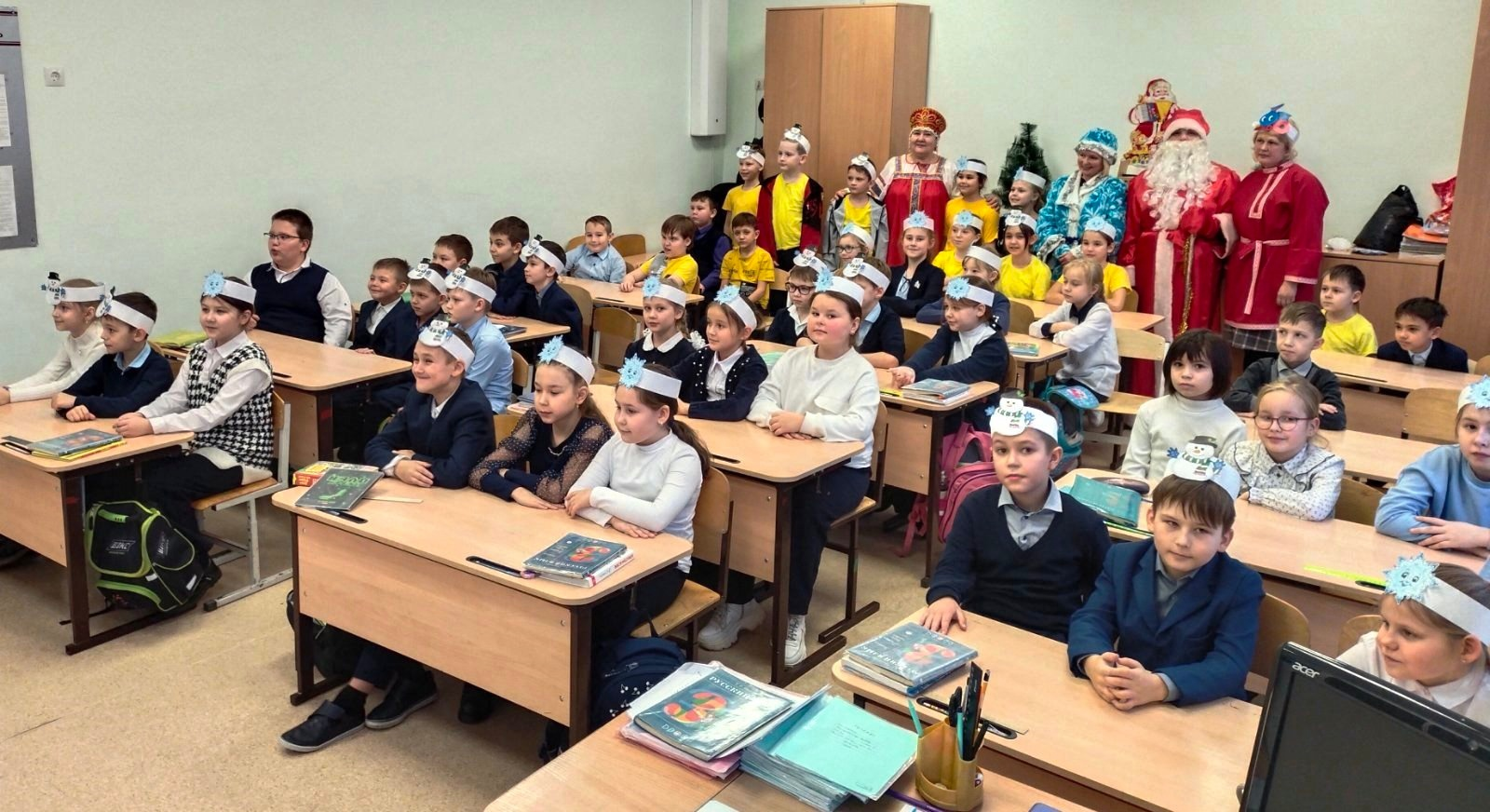 «Уроки добра» в СОШ
 г. Шумерля Чувашской Республики
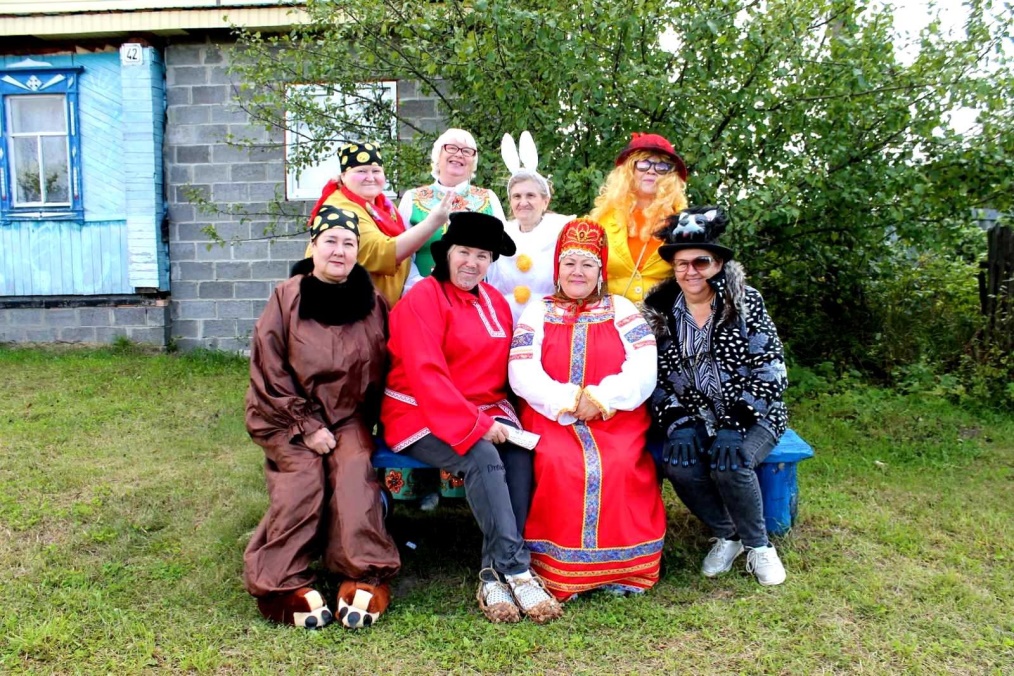 Порадовали 
народной сказкой
35 детей
 участников СВО
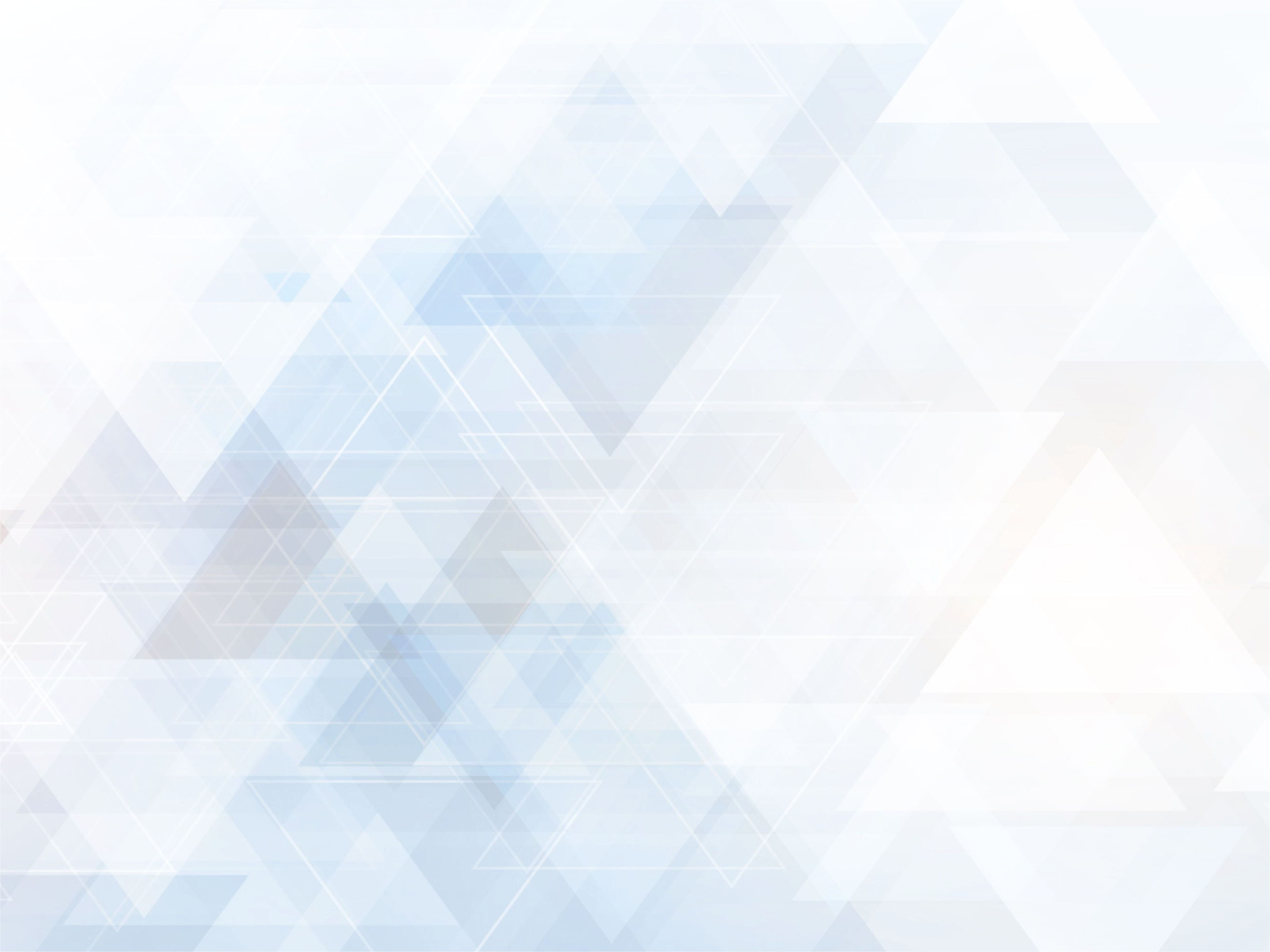 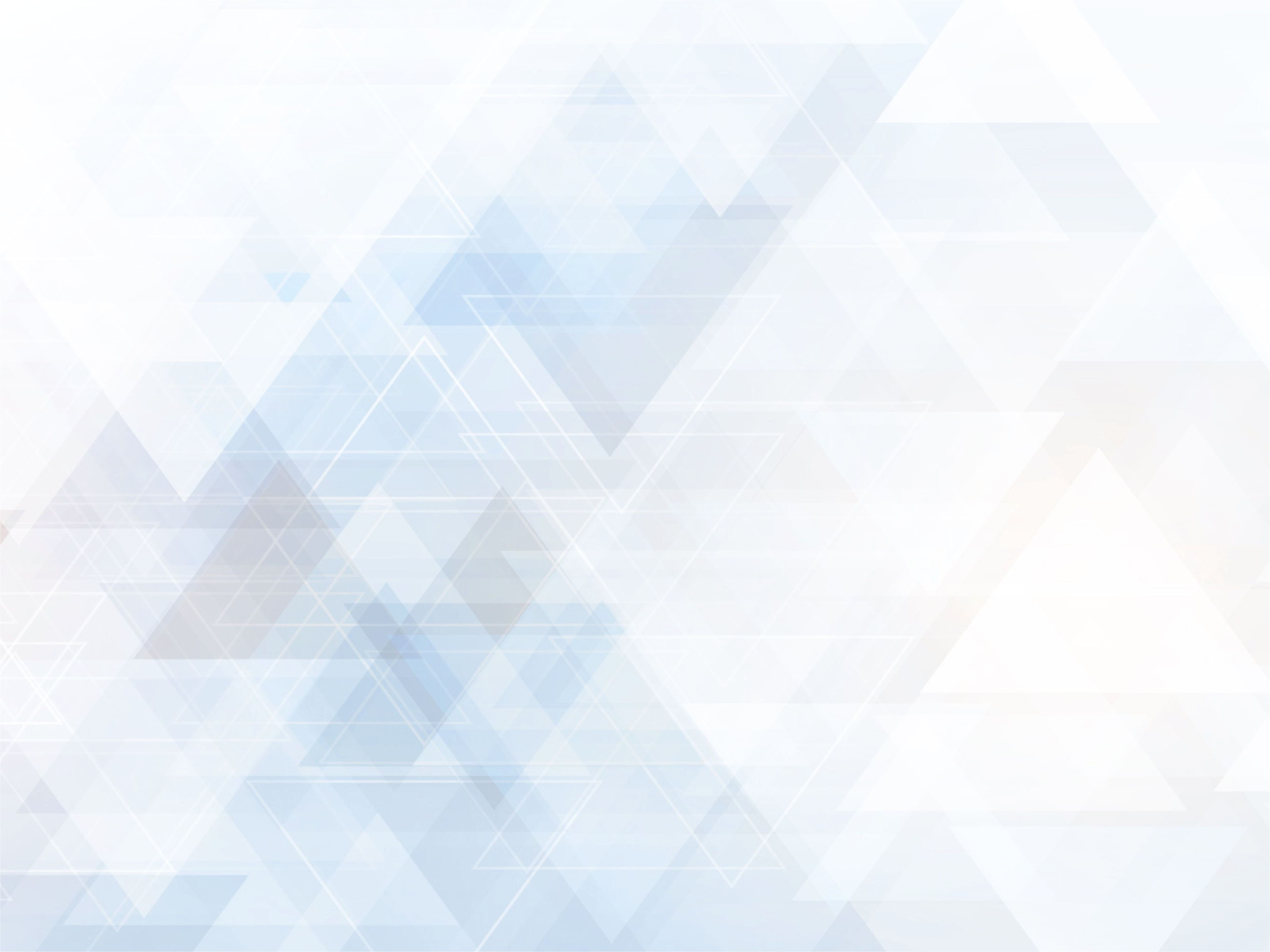 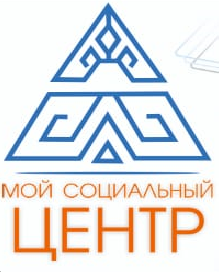 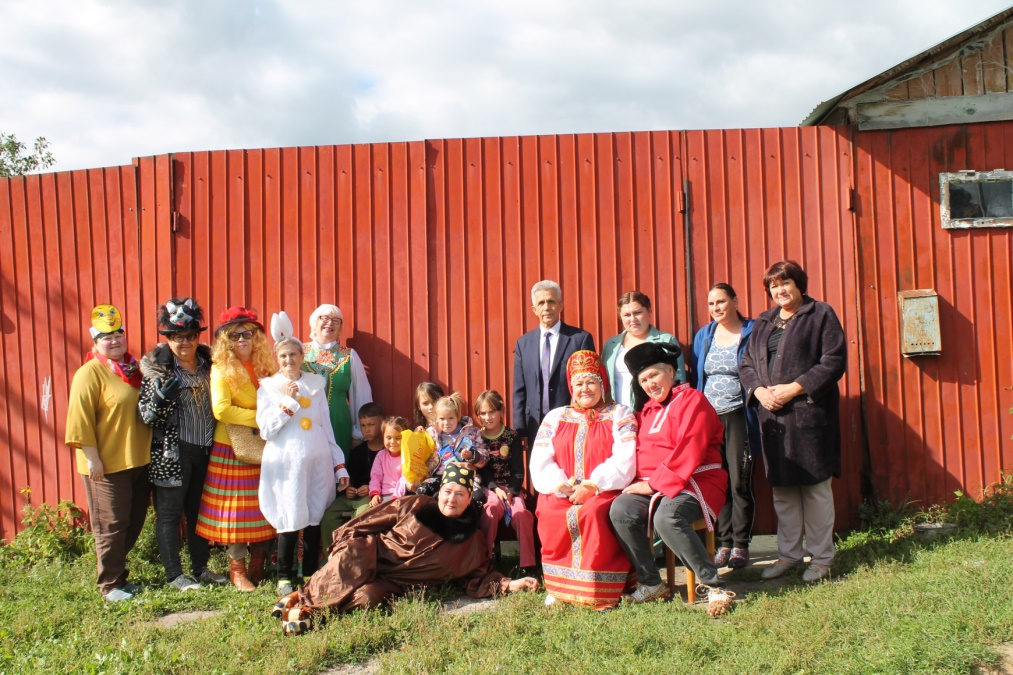 Участие во Всероссийской
 акции
 «Помоги пойти учиться»
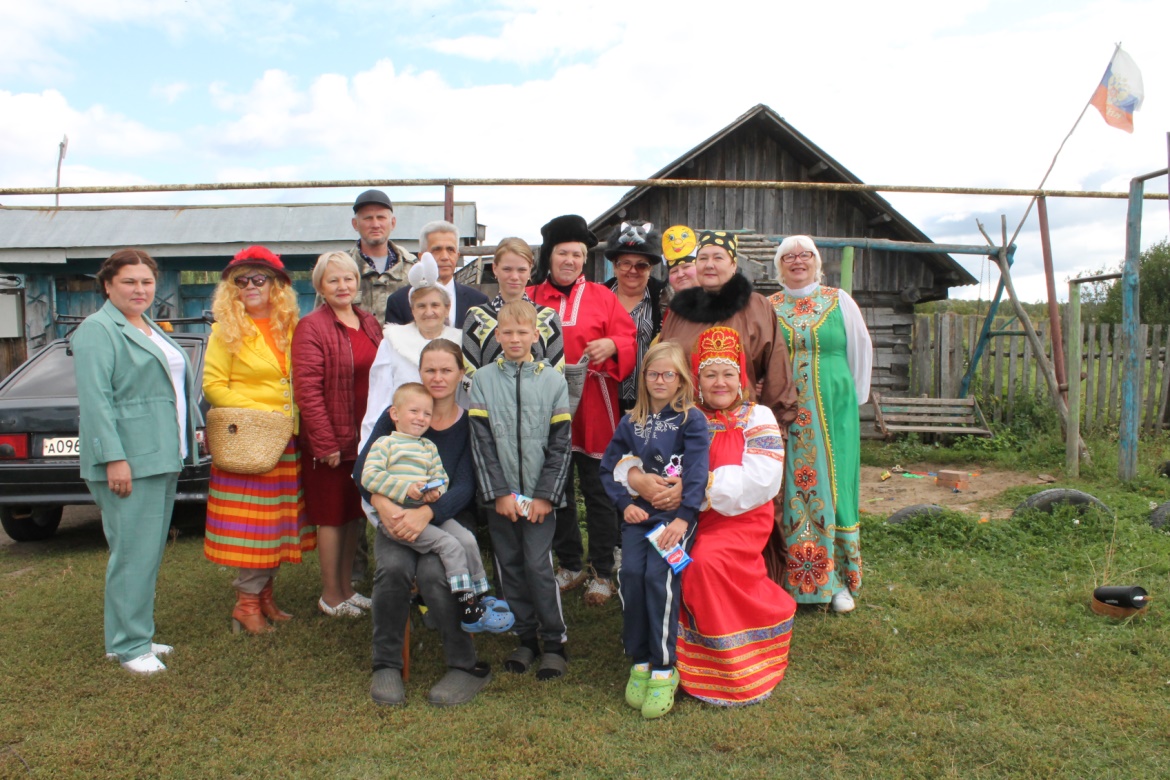 Многодетные 
семьи
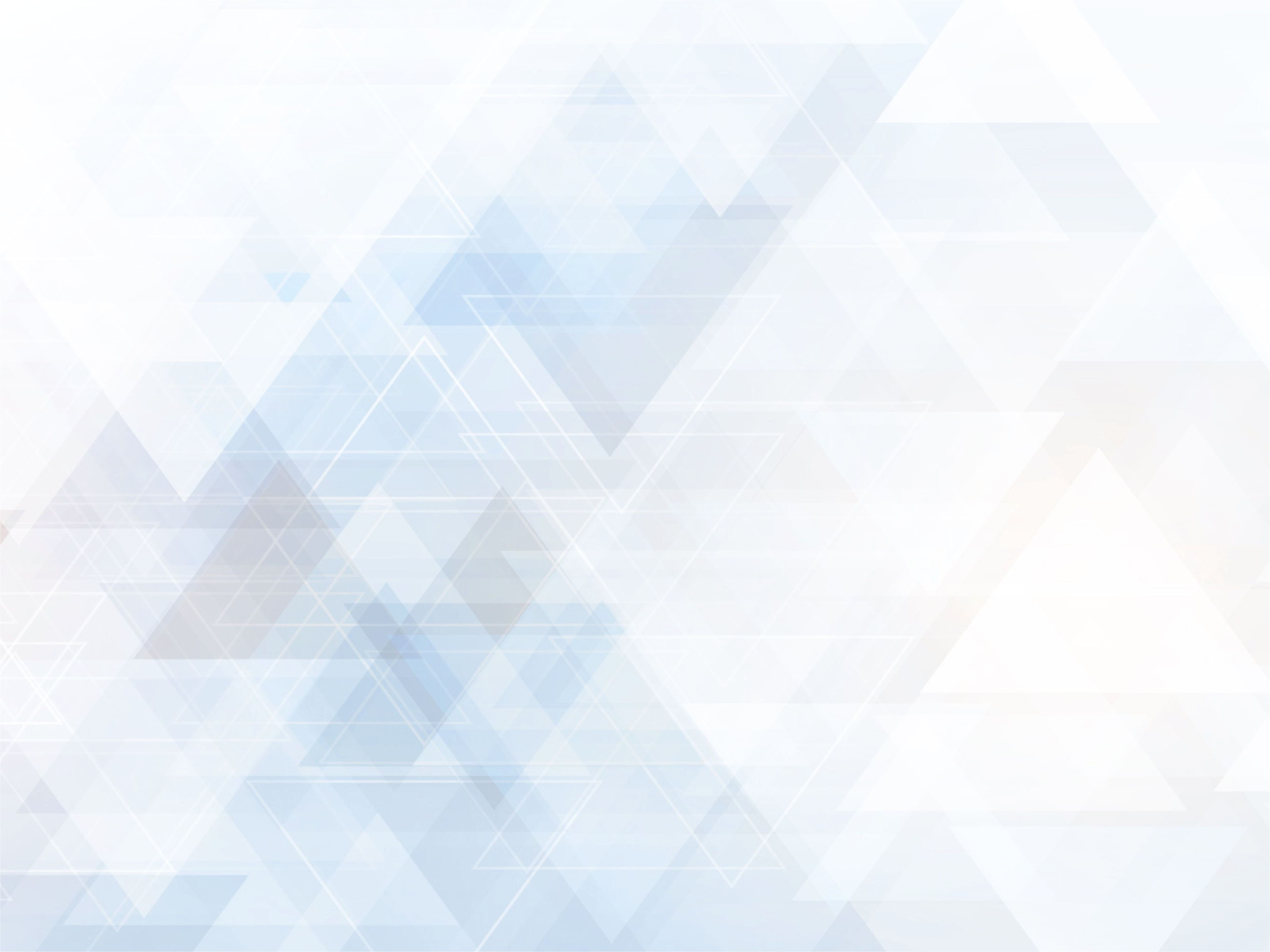 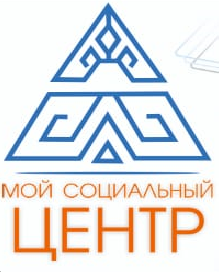 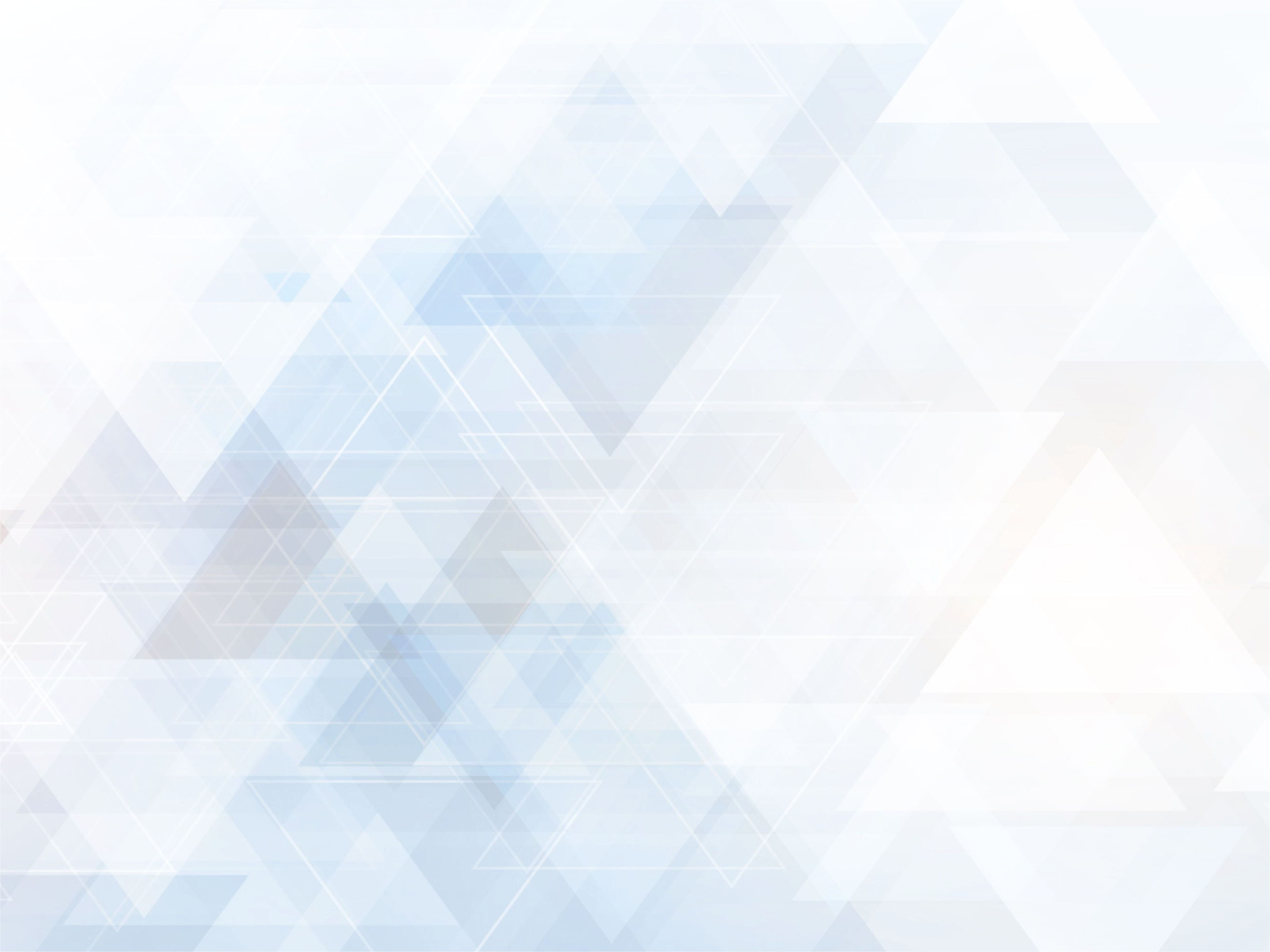 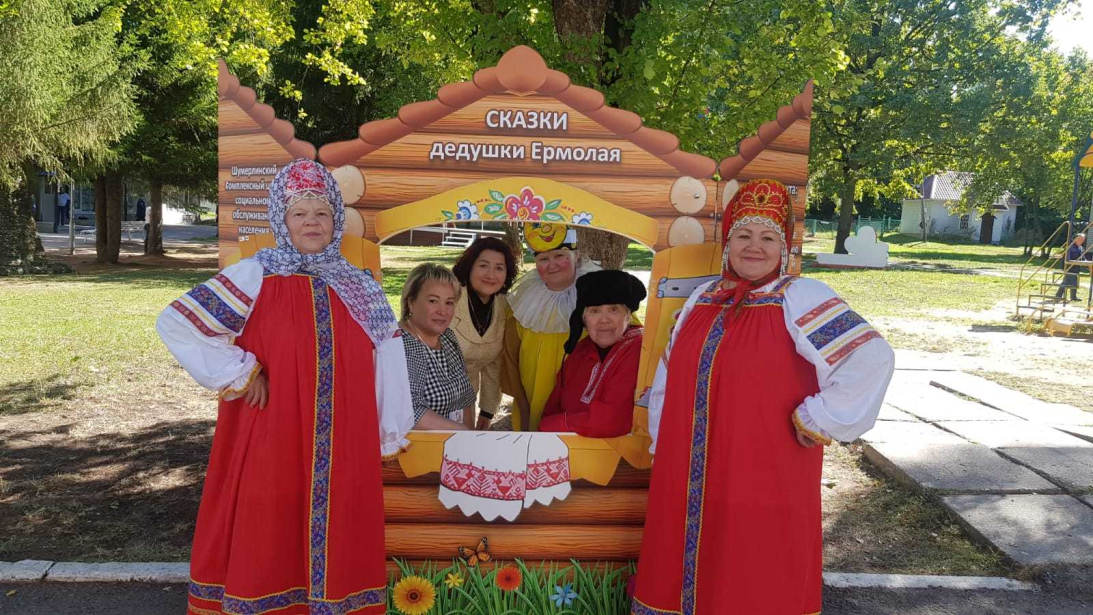 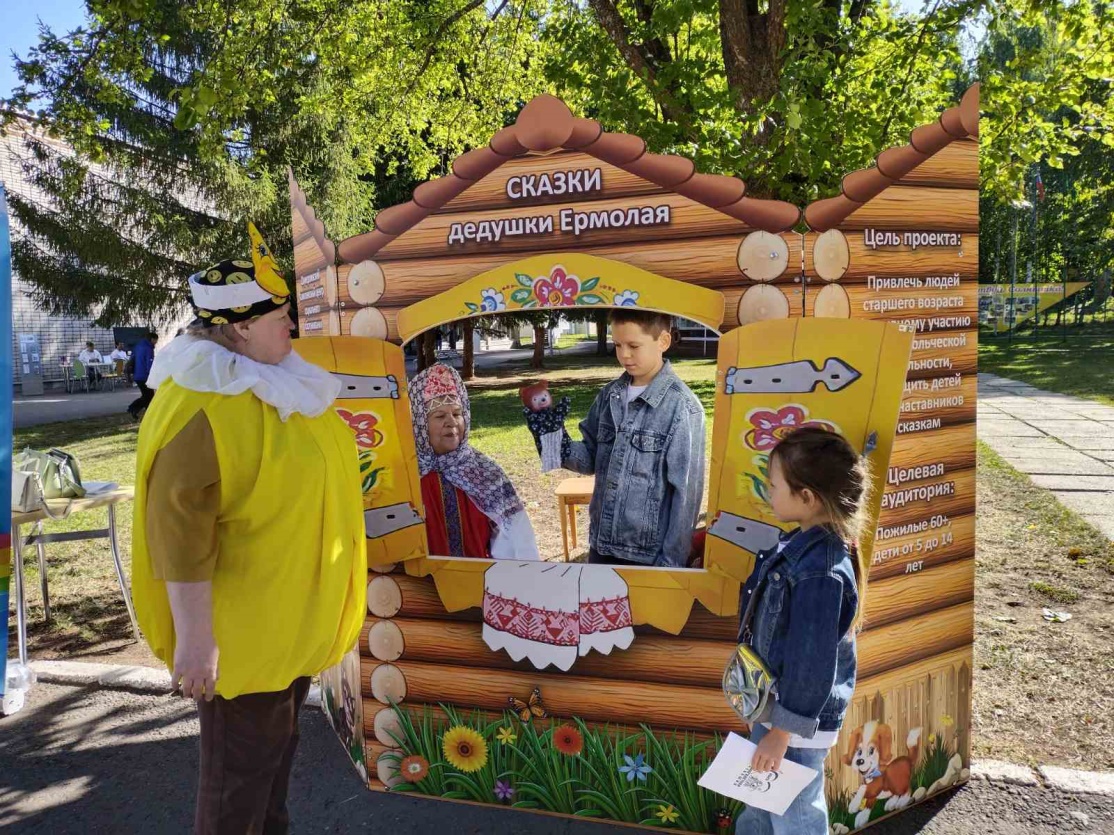 Приняли участие 
в I-ом республиканском форуме
 «Многодетная семья Чувашии»
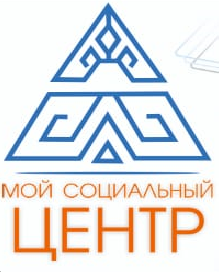 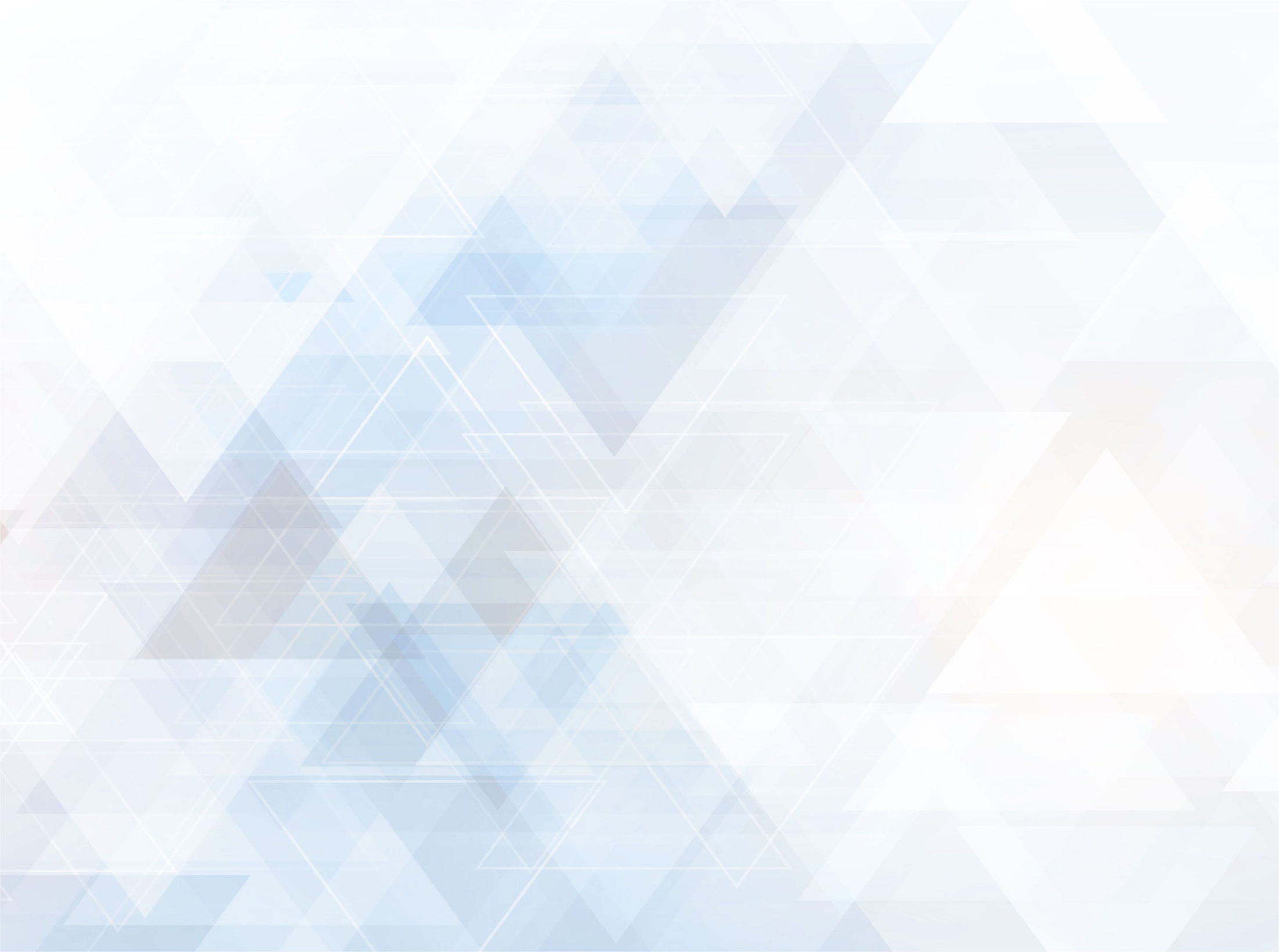 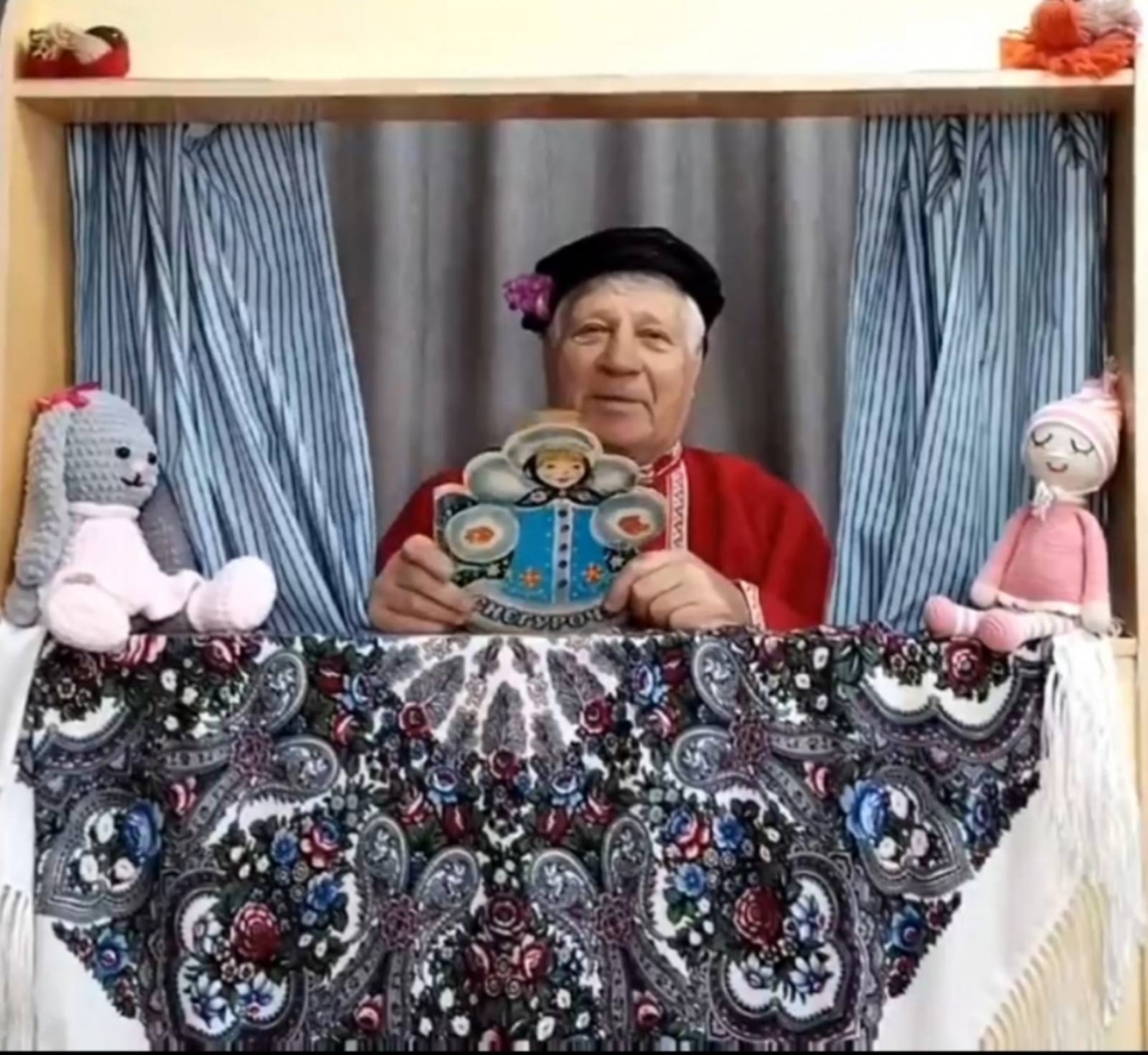 БОЛЕЕ
 1500 ПРОСМОТРОВ 
В СОЦИАЛЬНЫХ СЕТЯХ